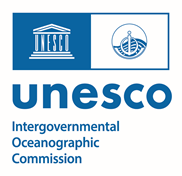 Report byTask Team on Operations
Alessio Piatanesi & Fernando Carrilho
(Co-Chairs)
ICG/NEAMTWS – XVIII Session
Paris, 6-8 February 2024
Plan of Actions 2023
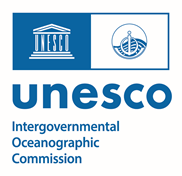 Evaluate the recommendations made by inter-ICG/TOWS working group on Tsunami Operation for possible implementation by ICG/NEAMTWS; specifically continue the assessment of the Global Service Definition Document (GSDD) and investigate its adaptability by the NEAMTWS.

Conduct a TT meeting in the 1st quarter of 2023 in coordination with the meetings of Steering Committee and other Task Teams.

Coordinate with TSP's the development of sea-level reading procedures for NEAMTWS purposes and the formalization of which and how non-instrumental information/observations can be included in the ONGOING messages.

Coordinate with TSP's the definition of a common TSU-CAP template to issue tsunami messages that may serve both NEAMTWS and national needs at the same time.
Plan of Actions 2023 (cont.)
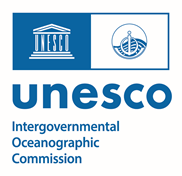 Advice on the modalities of operation, interoperability, methods and standards for the development and issuance of  warnings, such as methods and reporting of magnitudes, and requirements in terms of coordination and operation of NEAMTWS.

Foster the development of the Tsunami Service Provider Inter-Operability Tool (TSP-IOT).

Continue to improve the Performance Monitoring Framework for NEAMTWS upstream components, based on the functions-requirements defined in the approved accreditation procedure and performance indicators developed for Communication Test Exercises.

Start discussing the integration of the NEAMTWS with TWS specifically conceived for tsunami generated by non seismic sources
Plan of Actions 2023 (cont.)
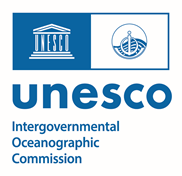 Start discussion with Working Group 1 in order to improve the Decision Matrix for the NE Atlantic

Support the Task Team on Documentation by reviewing the Interim Operational User’s Guide to identify sections that require corrections, modifications and/or updates according the progress made in NEAMTWS.

Support Task Team on Tsunami Exercises in the preparation of the NEAMWave23 Exercise.

Report progress to ICG/NEAMTWS-XVIII.
Actions performed
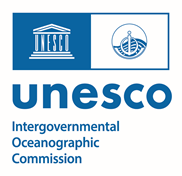 Participation to TOWS–WG Inter ICG Task Team on Tsunami Watch Operations (Feb 2023)

Participation and report to the SC of ICG/NEAMTWS (April 2023)

Organization of a Joint online meeting of TT on Operations, TT on Documentation and TSPs representatives  (18 October 2023)

Organization of a Joint online meeting of TT on Operations and TT on Documentation (1 February 2024)
Proposed issues to be discussed
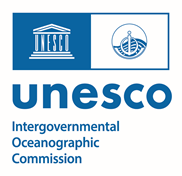 Tomorrow afternoon we will have time to discuss some topics in depth. Below we propose a short and non-exhaustive list of open issues we would like to discuss.


Tsunami Forecast Methods used by TSPs may evolve (Decision Matrices, Probabilistic Tsunami Forecast,...):
Define the endorsement procedure (new Operational User Guide?)
How and where to report these changes
Interaction with other TSPs operating on overlapping zones
Other issues...

Should bulletins received by a subscriber be made public? (in consultation with WG4)
Proposed issues to be discussed (cont.)
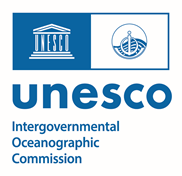 Area of Service: proposal to move from area of source monitoring to area of service delivery or some other solution (Global Service Definition Document – GSDD - as reference documentation)
Whenever possible keep source area as in GSDD ?
…then define which coasts are covered by the TSP

Adoption of Tsunami Threat Levels in NEAM region: cons and pros and final decision
Thank you for your attention